Chapters 1-2 Discussion
The Five Wishes of Mr. Murray McBride
We first meet Murray McBride on the morning of his 100th birthday (page 1). 

What does Murray do on his birthday morning? 

Do you think he is excited about his plans? Why or why not? 

How would you want to spend your 100th birthday?
Doc Keaton tells Murray that if he doesn’t become more social, he’ll “die a pathetic old man. Sad and alone” (page 5). He gives Murray some different ways to connect with other people, such as going to an art class. 

Why is Murray so lonely? 

What recommendations would you give to Murray to help him find friendship? 

What are some ways you stay connected with other people?
Murray decides he wants to spend his last day volunteering his time at a children’s hospital, potentially helping parents of sick kids (page 7). 

What does Murray end up doing when he gets to the hospital? Who does he meet? 

If you could pick a place to volunteer your time, where would you go and why?
Murray finds Jason’s bucket list, titled “Five Things I want to do Before My Heart Dies and I go to Heaven” (page 13). Murray decides he is going to help Jason tick off the wishes on this list. 

Which of the five wishes are you most excited to see Jason and Murray complete? Why? 

What is something that is on your bucket list?
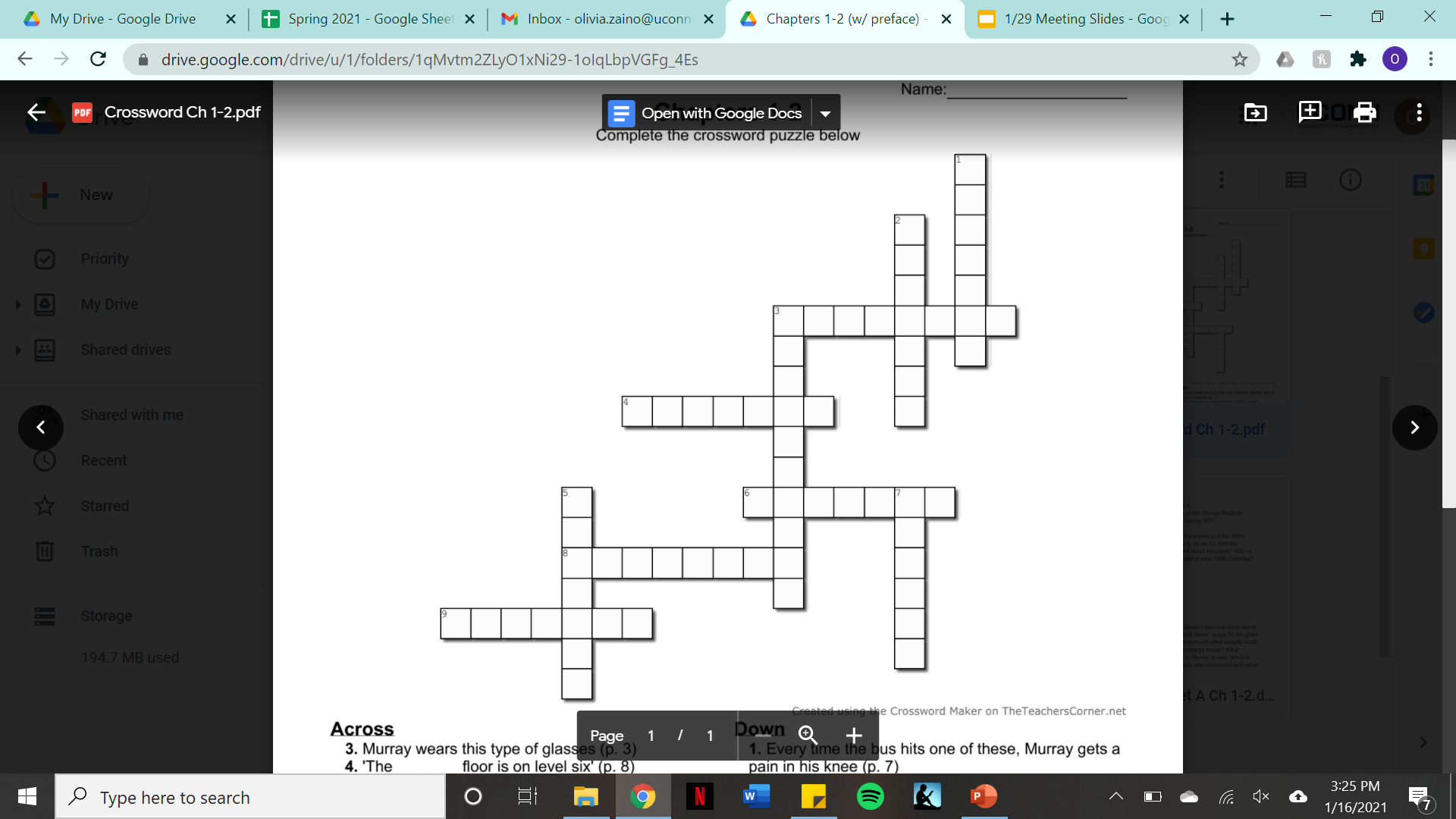 3 Across
Murray wears this type of glasses (page 3)
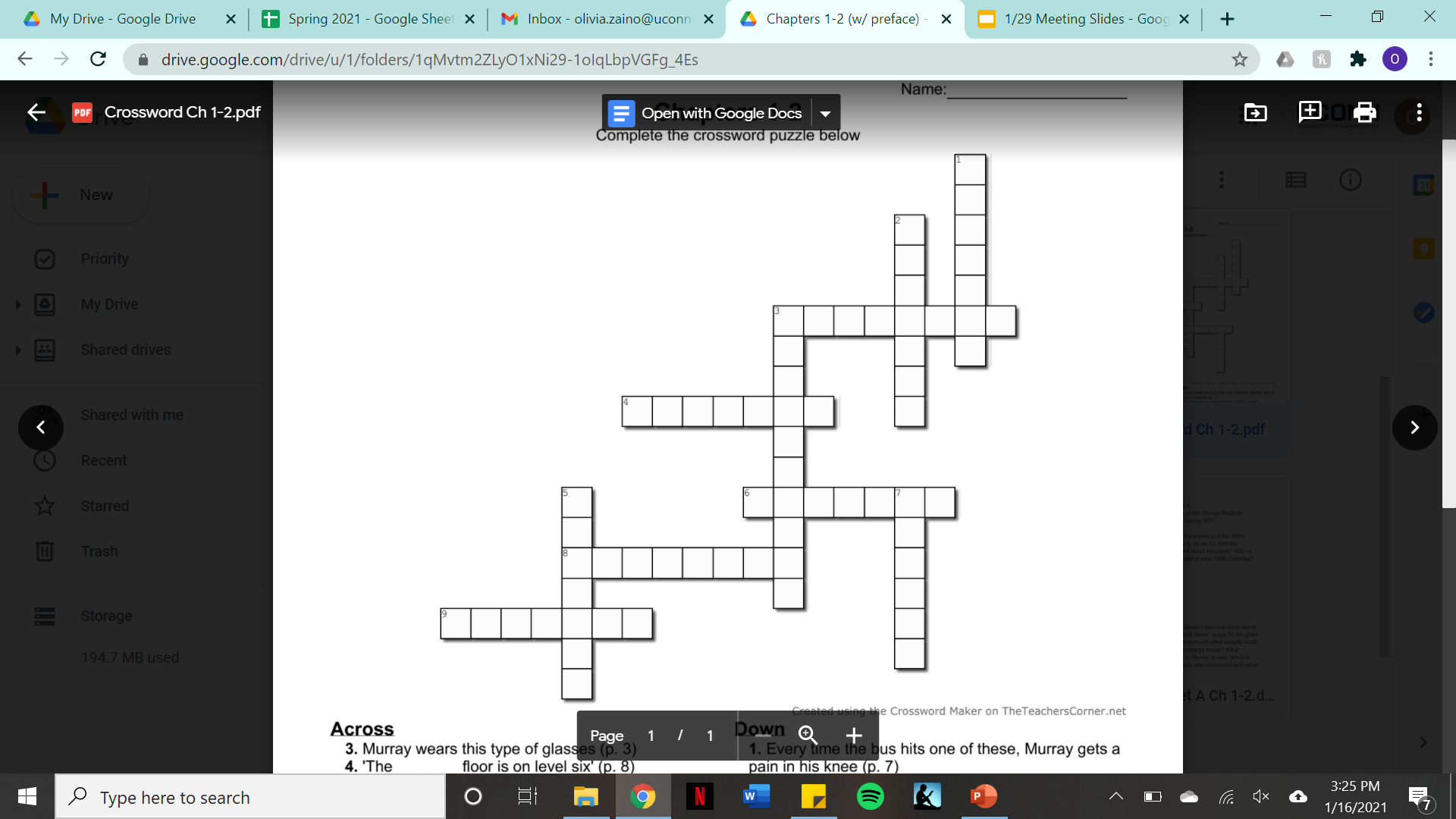 3 Across
b     i     f    o    c    a     l    s
Murray wears this type of glasses (page 3)

bifocals
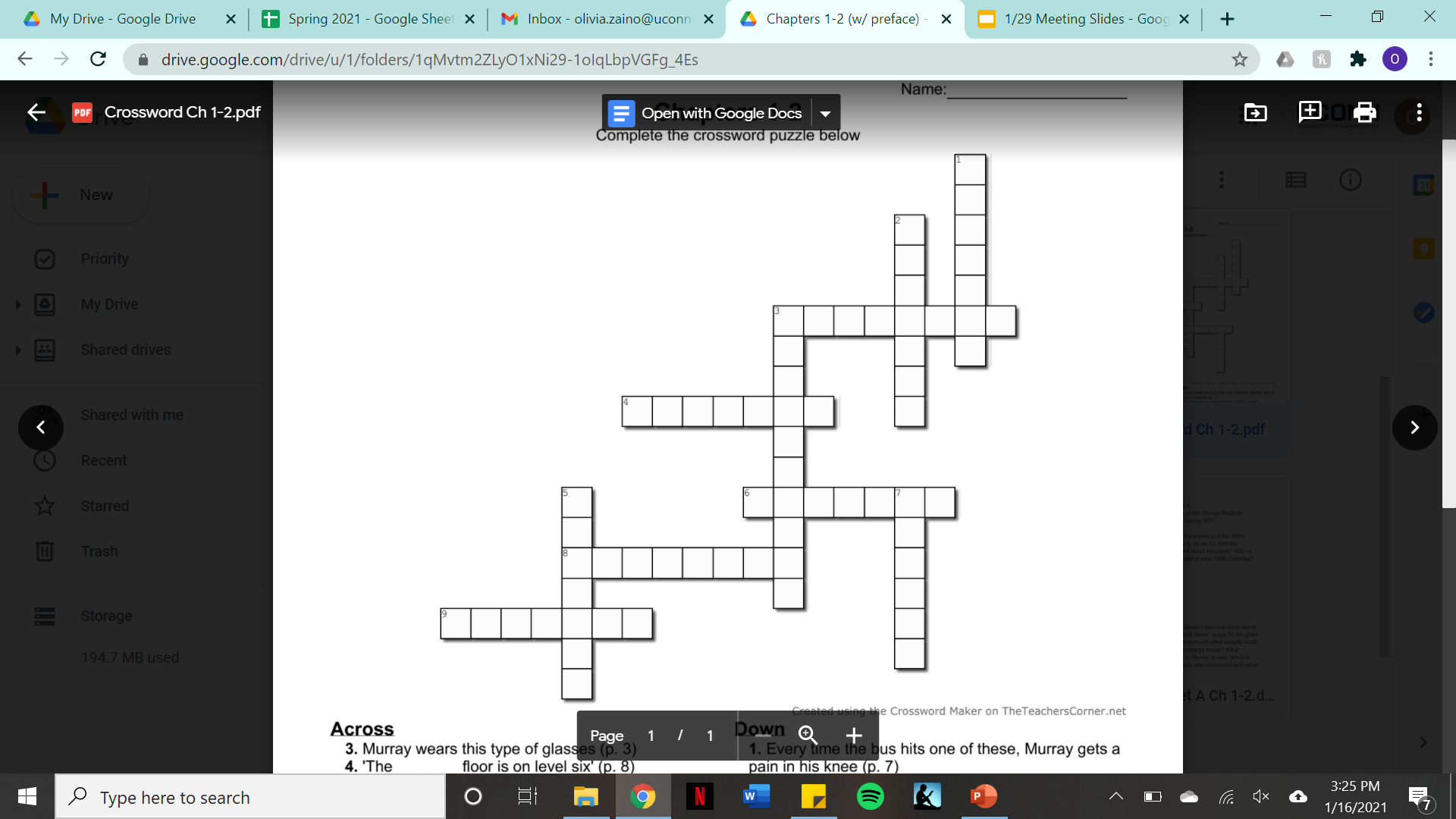 4 Across
b     i     f    o    c    a     l    s
“The _______ floor is on level six” (page 8)
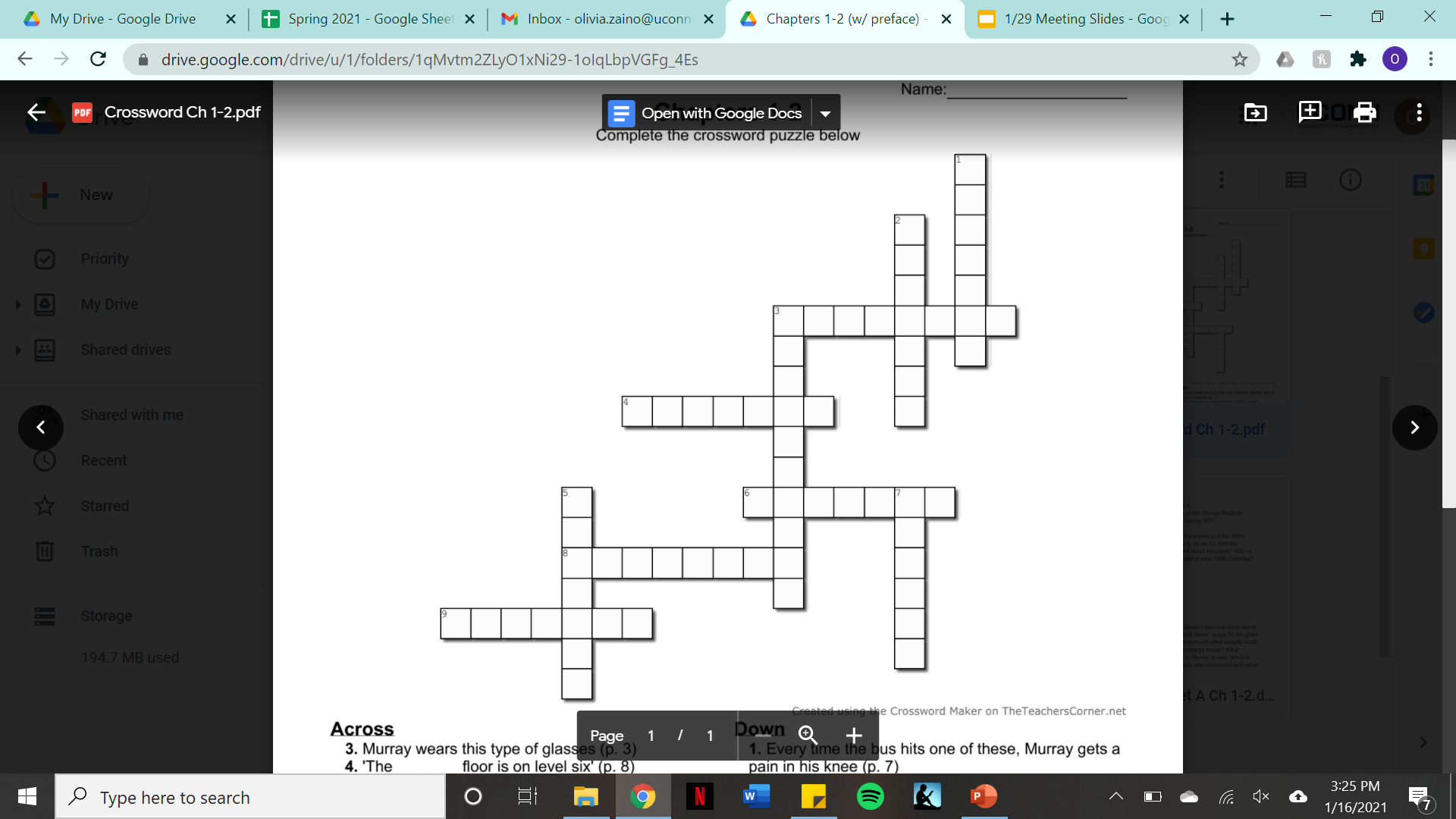 4 Across
b     i     f    o    c    a     l    s
“The _______ floor is on level six” (page 8)

cardiac
c     a    r     d    i    a     c
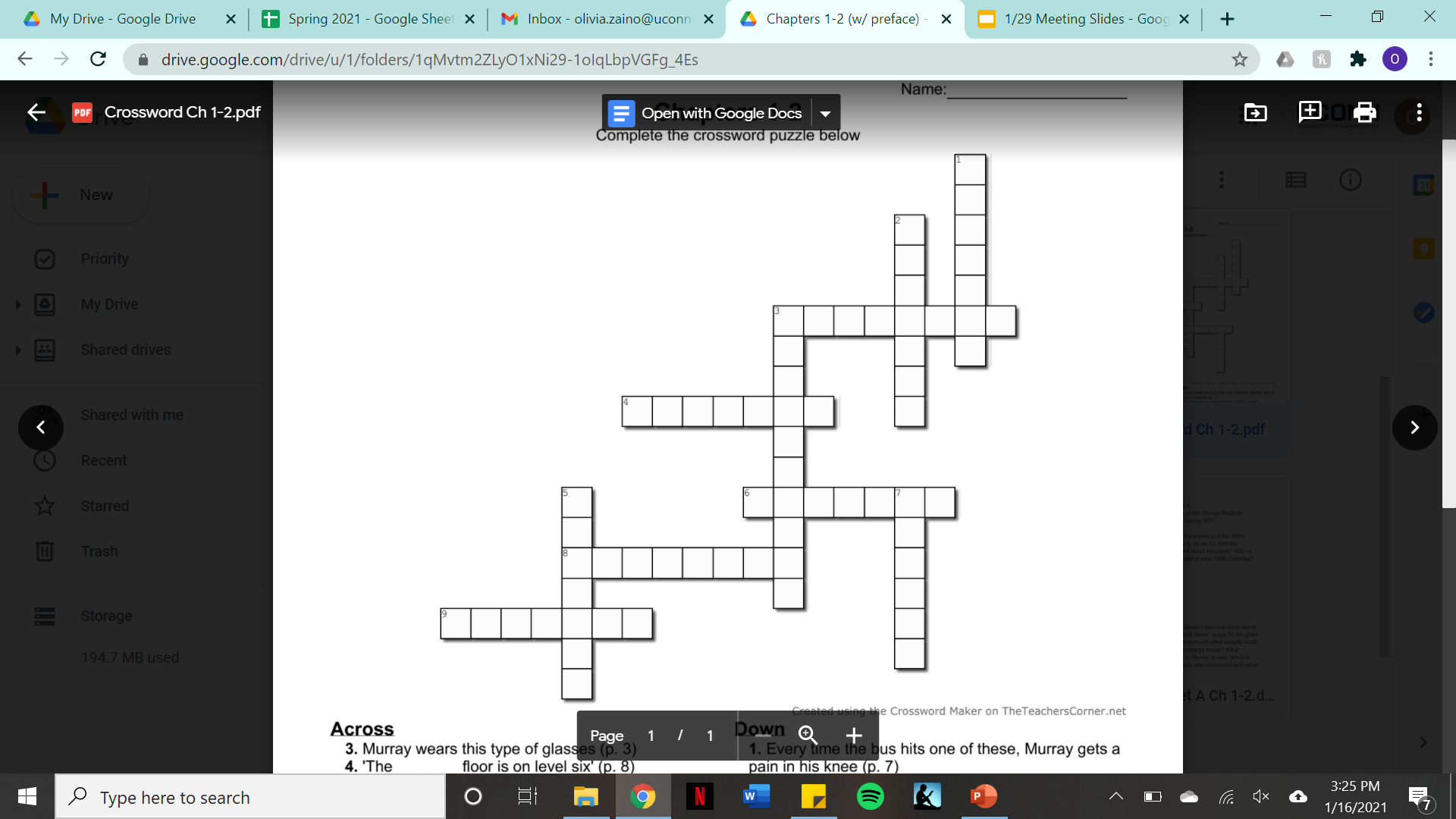 6 Across
b     i     f    o    c    a     l    s
Murray finds Jason “plopped on a _______ of some sort”
(page 8)
c     a    r     d    i    a     c
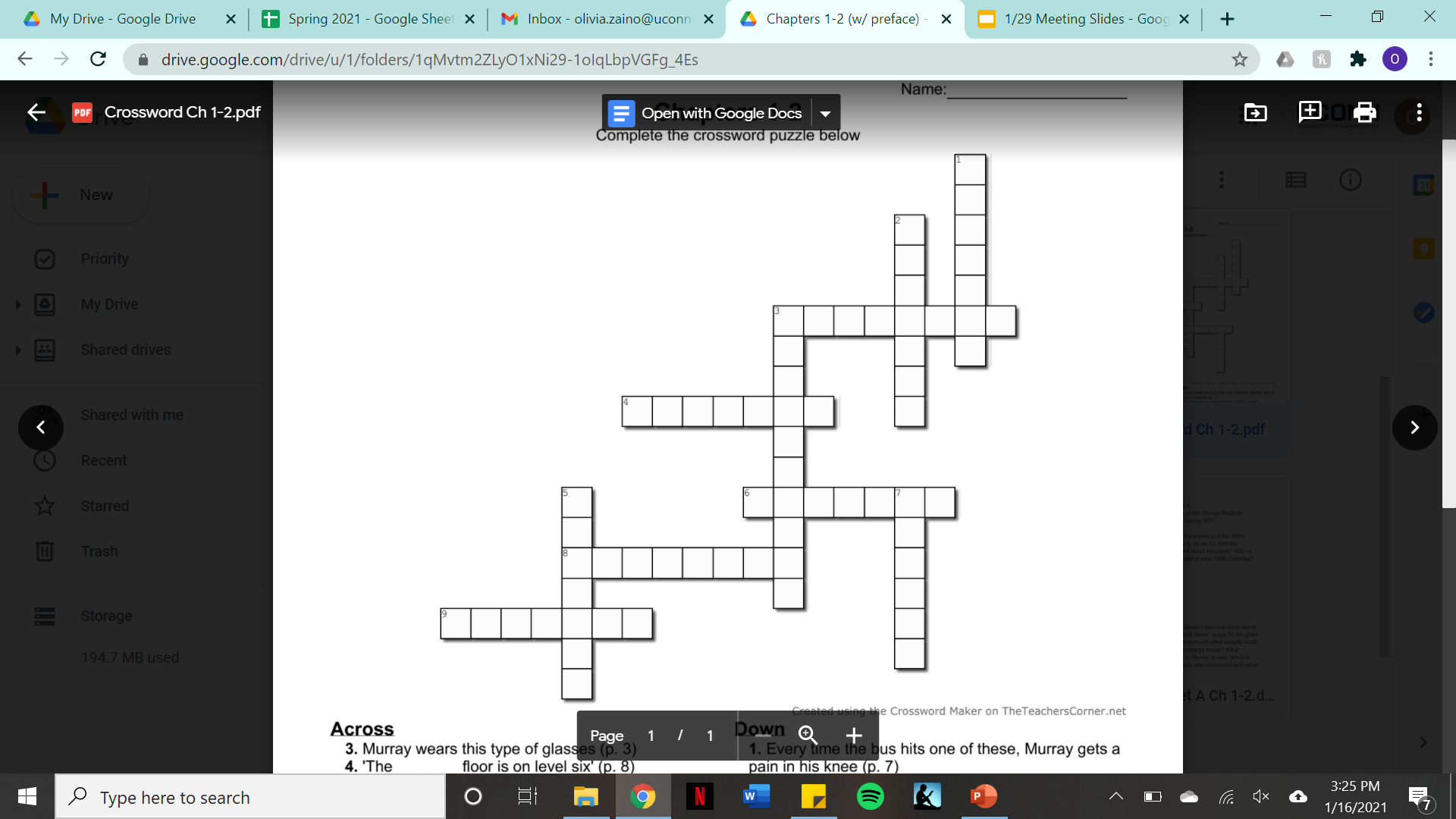 6 Across
b     i     f    o    c    a     l    s
Murray finds Jason “plopped on a _______ of some sort”
(page 8)

beanbag
c     a    r     d    i    a     c
b    e    a    n    b    a    g
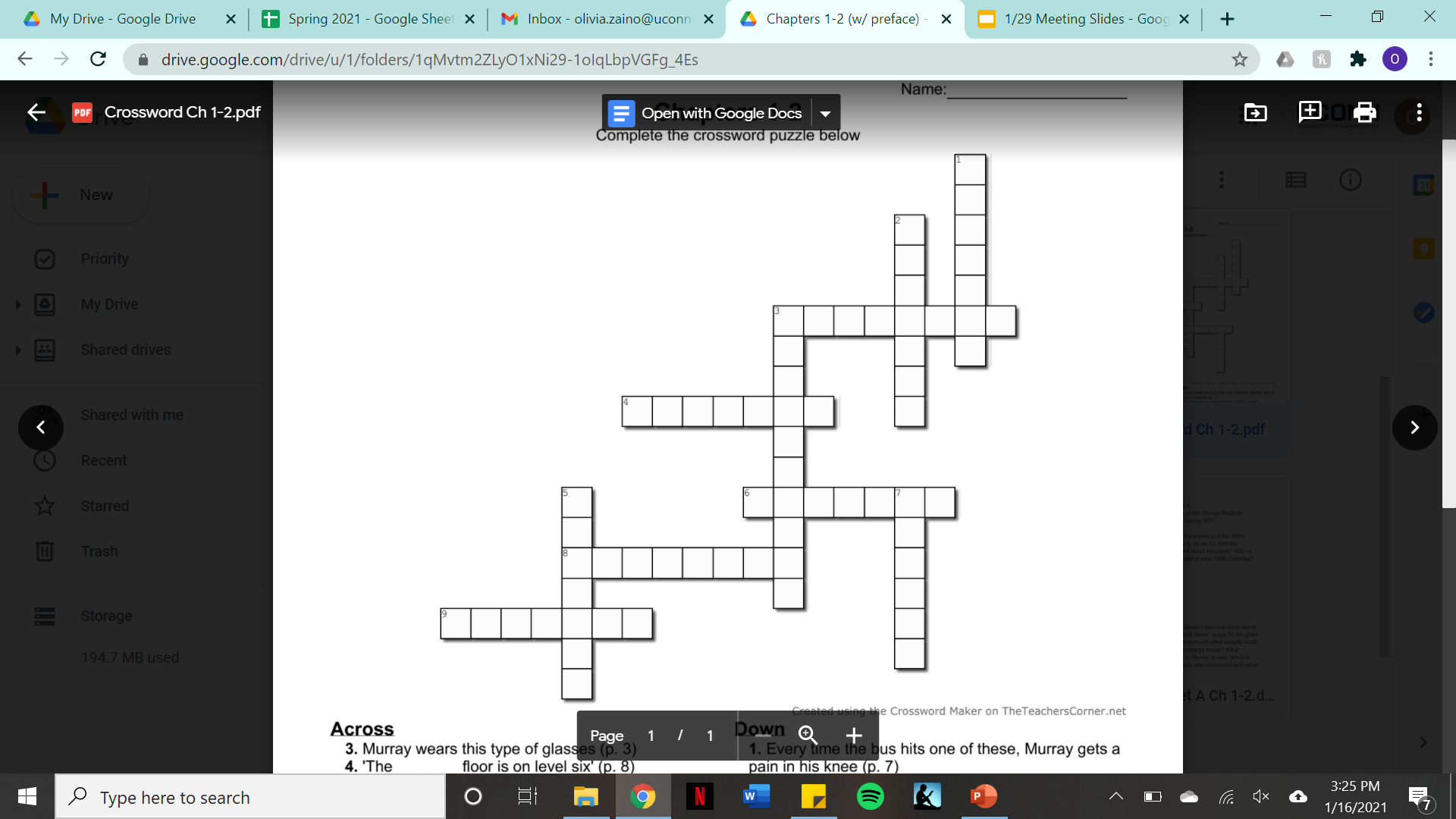 8 Across
b     i     f    o    c    a     l    s
The story takes place in this state.
(page 1)
c     a    r     d    i    a     c
b    e    a    n    b    a    g
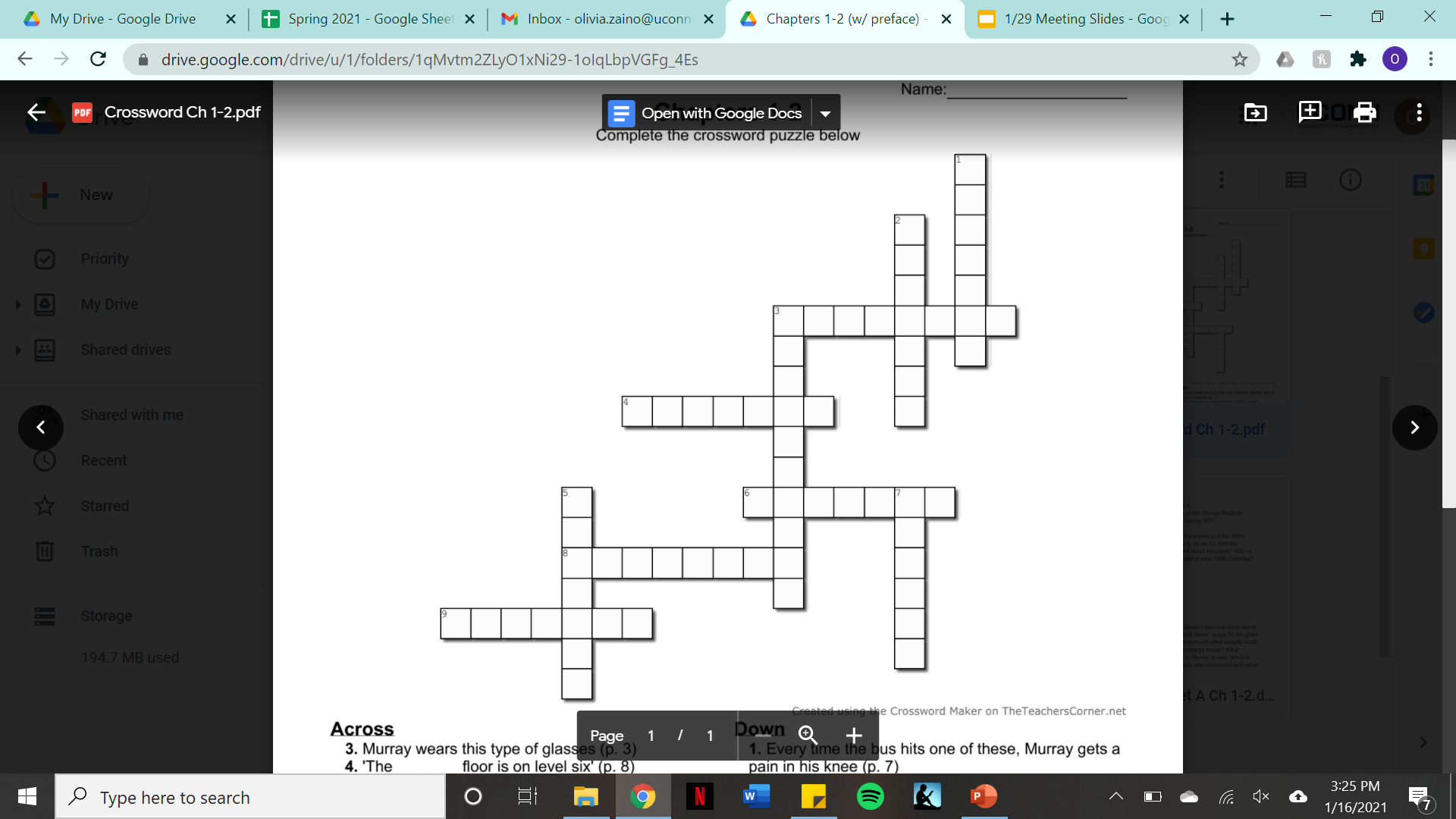 8 Across
b     i     f    o    c    a     l    s
The story takes place in this state.
(page 1)

Illinois
c     a    r     d    i    a     c
b    e    a    n    b    a    g
I      l     l      i     n   o    i     s
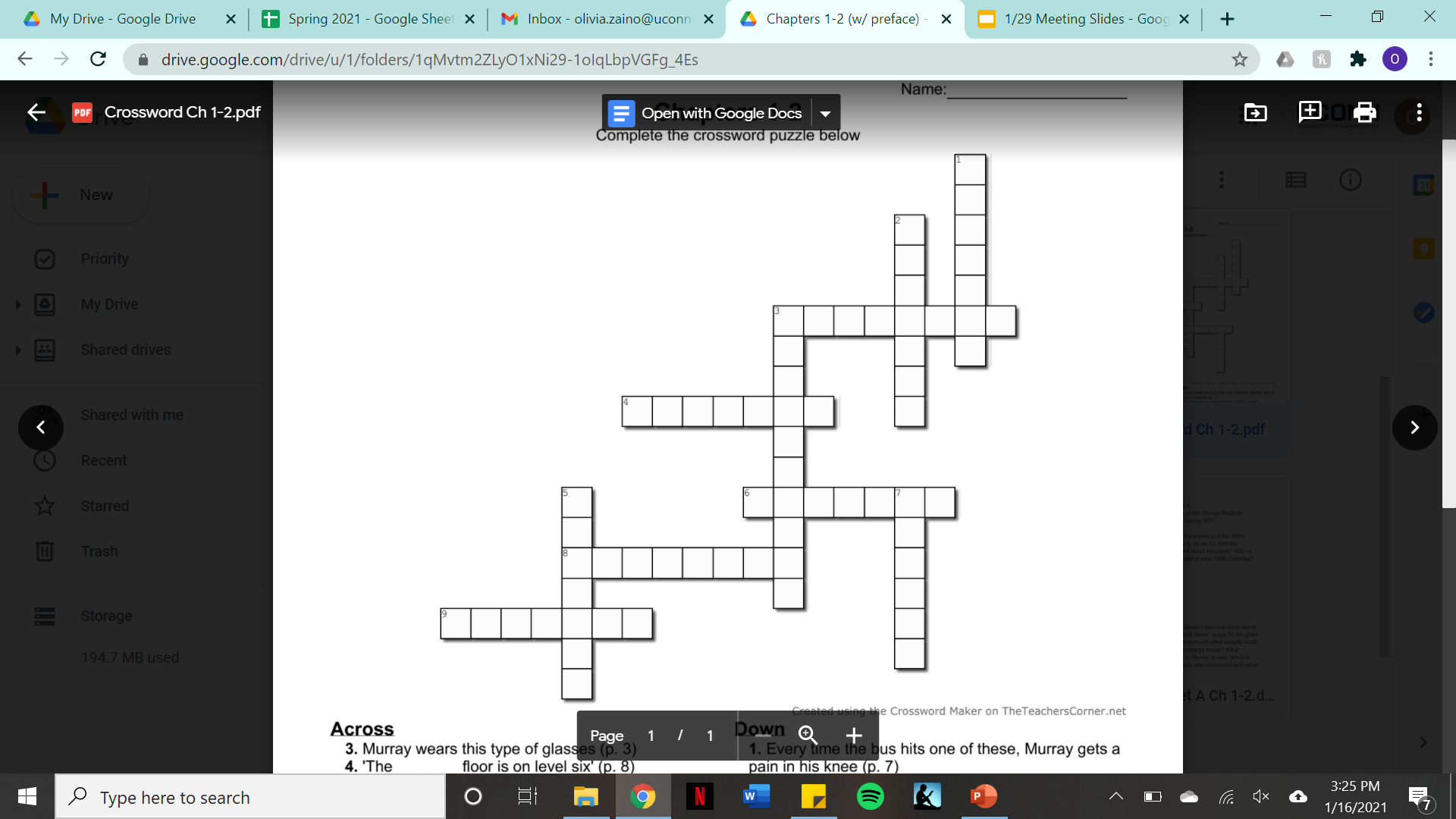 9 Across
b     i     f    o    c    a     l    s
Jason’s last name
(page 13)
c     a    r     d    i    a     c
b    e    a    n    b    a    g
I      l     l      i     n   o    i     s
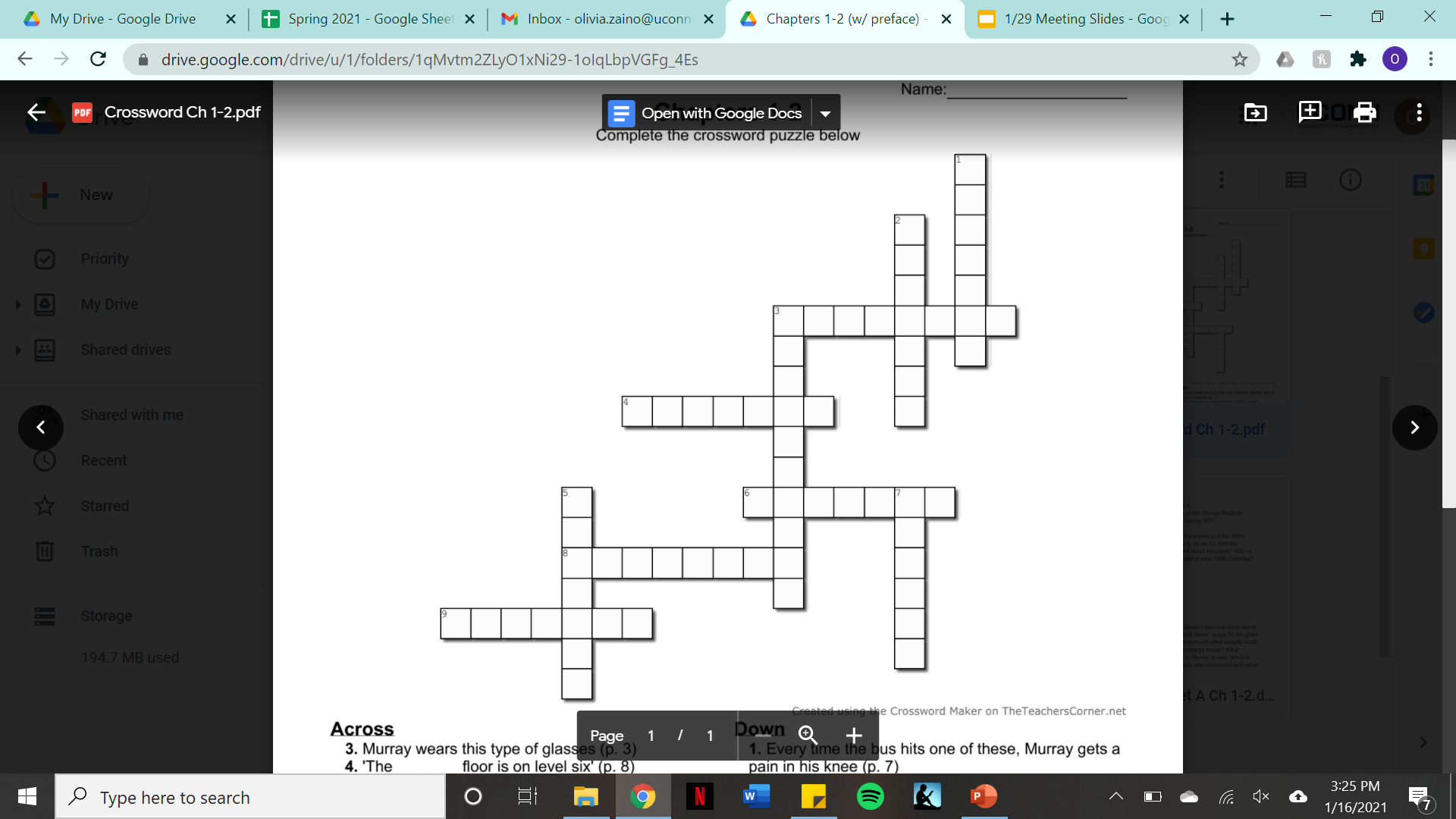 9 Across
b     i     f    o    c    a     l    s
Jason’s last name
(page 13)

Cashman
c     a    r     d    i    a     c
b    e    a    n    b    a    g
I      l     l      i     n   o    i     s
C    a    s    h   m   a    n
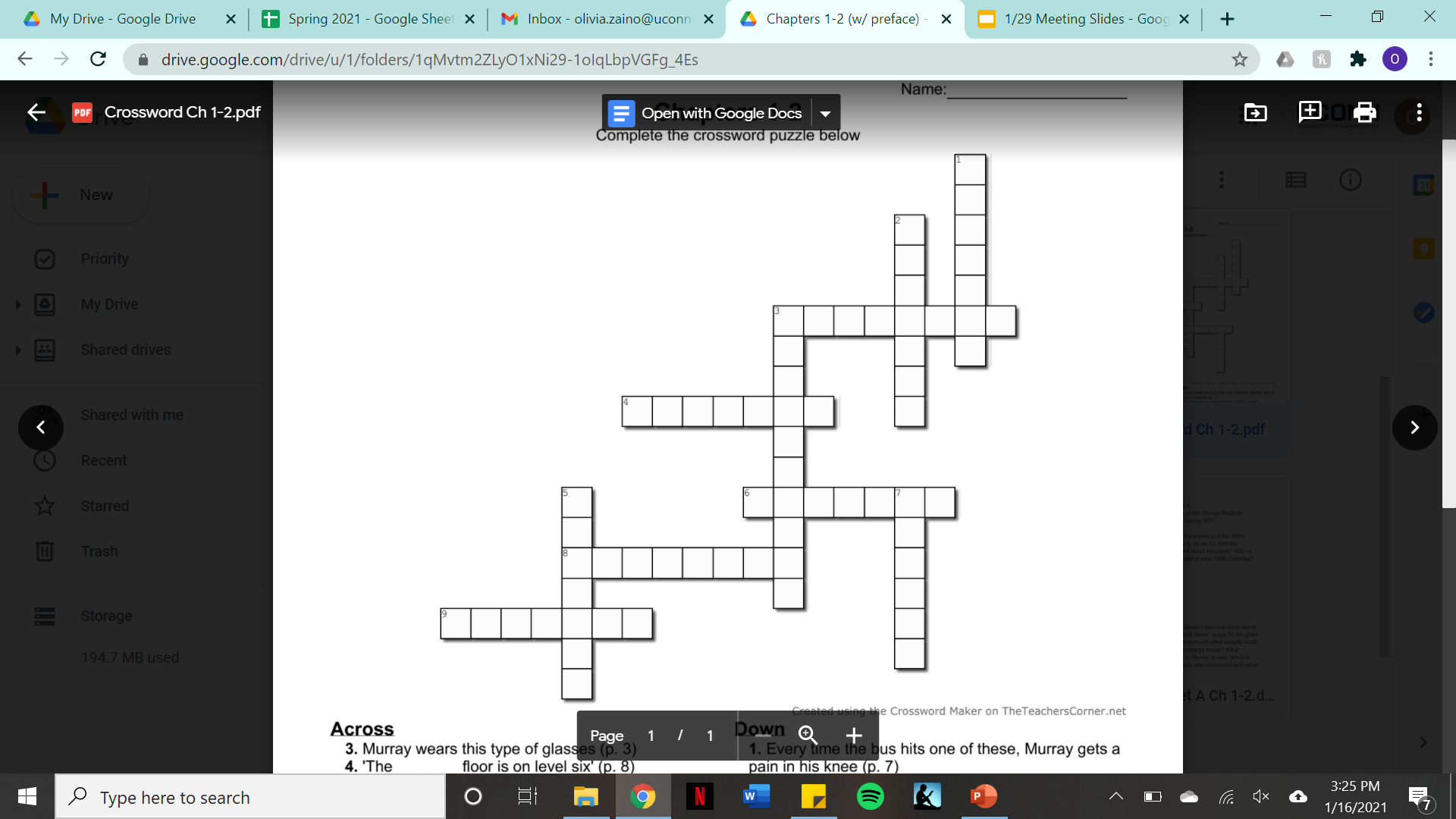 1 Down
b     i     f    o    c    a     l    s
Every time the bus hits one of these, Murray gets a pain in his knee.
(page 7)
c     a    r     d    i    a     c
b    e    a    n    b    a    g
I      l     l      i     n   o    i     s
C    a    s    h   m   a    n
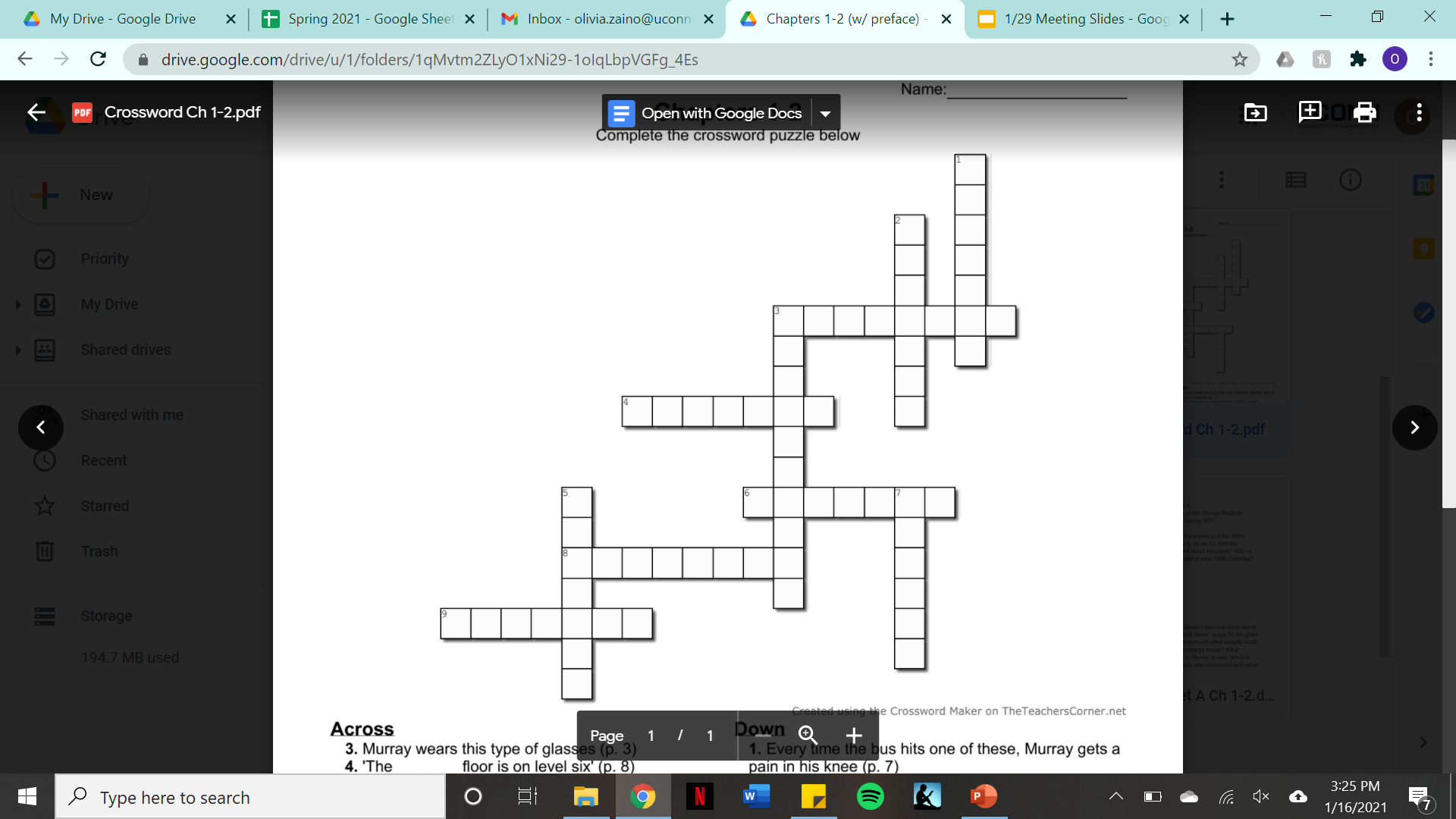 p
o
t
h
o

e
1 Down
b     i     f    o    c    a     l    s
Every time the bus hits one of these, Murray gets a pain in his knee.
(page 7)

pothole
c     a    r     d    i    a     c
b    e    a    n    b    a    g
I      l     l      i     n   o    i     s
C    a    s    h   m   a    n
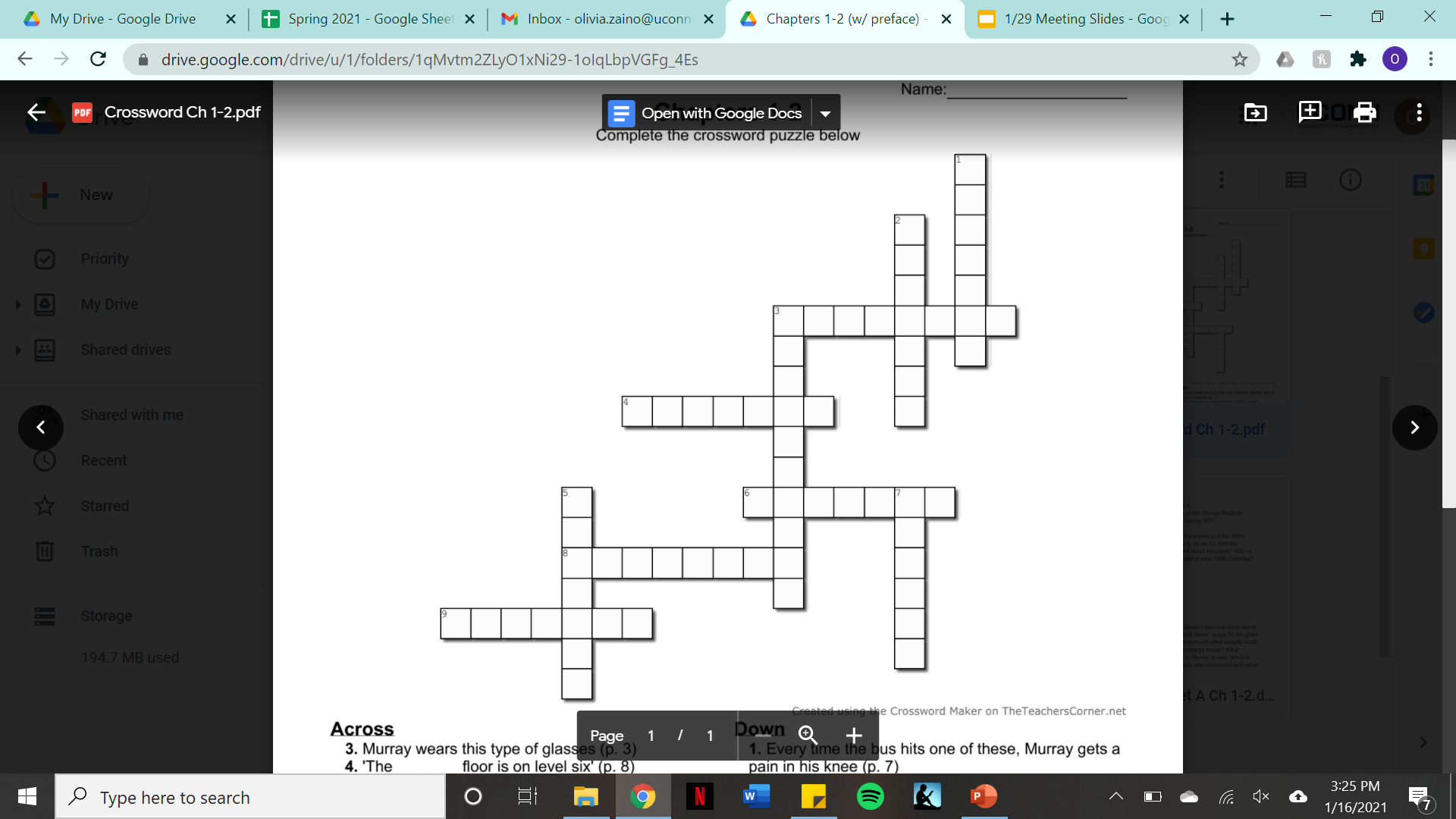 p
o
t
h
o

e
2 Down
b     i     f    o    c    a     l    s
Doc Keaton surprises Murray with a single _______ on his birthday
(page 4)
c     a    r     d    i    a     c
b    e    a    n    b    a    g
I      l     l      i     n   o    i     s
C    a    s    h   m   a    n
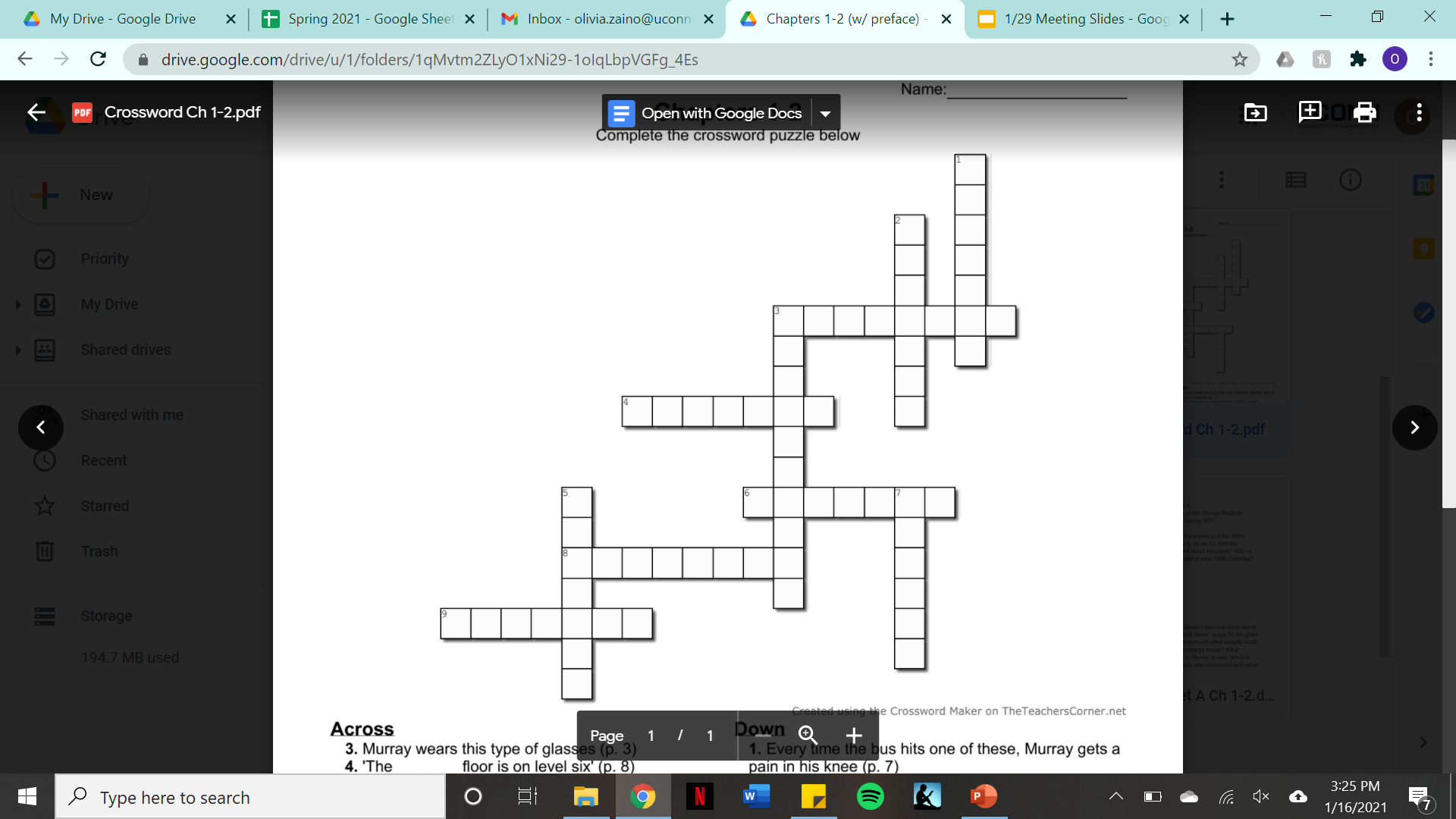 p
o
t
h
o

e
c
u
p

a
k
e
2 Down
b     i     f    o    c    a     l    s
Doc Keaton surprises Murray with a single _______ on his birthday
(page 4)

cupcake
c     a    r     d    i    a     c
b    e    a    n    b    a    g
I      l     l      i     n   o    i     s
C    a    s    h   m   a    n
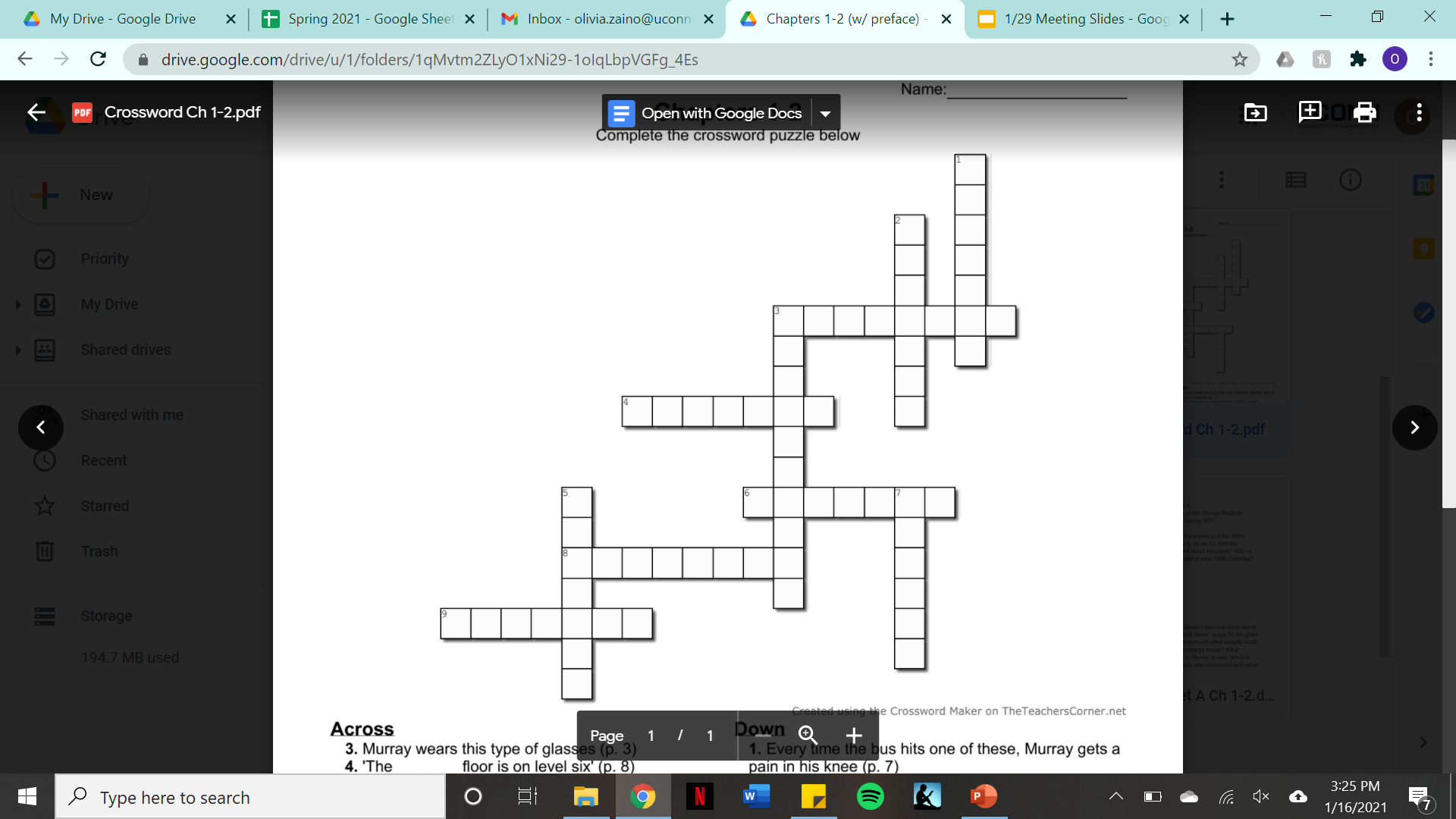 p
o
t
h
o

e
c
u
p

a
k
e
3 Down
b     i     f    o    c    a     l    s
The name of the oxygen tank Jenny used
(page 12)
c     a    r     d    i    a     c
b    e    a    n    b    a    g
I      l     l      i     n   o    i     s
C    a    s    h   m   a    n
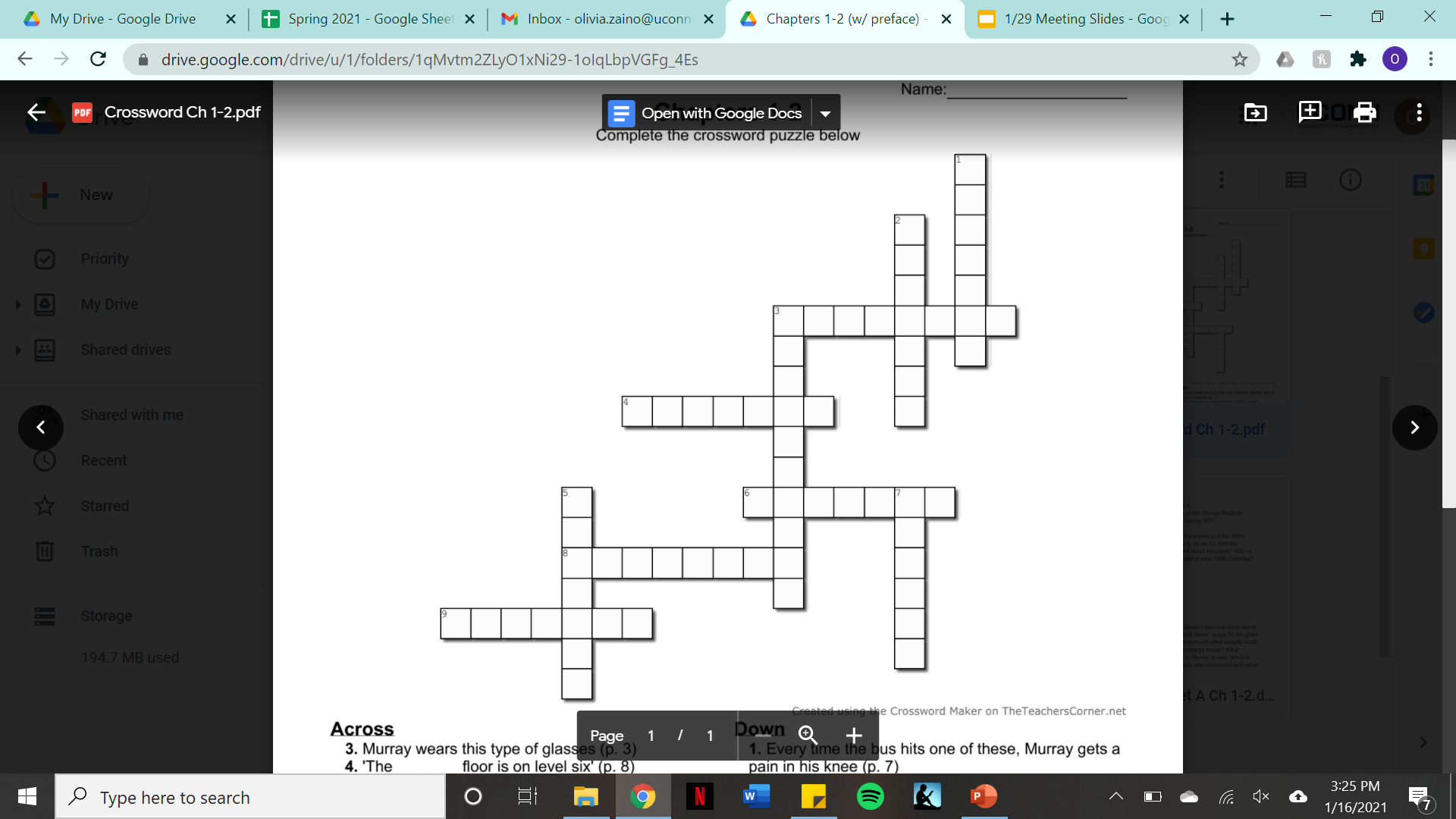 p
o
t
h
o

e
c
u
p

a
k
e
3 Down
b     i     f    o    c    a     l    s
r
e

t
h
a
y
The name of the oxygen tank Jenny used
(page 12)

Breatheasy
c     a    r     d    i    a     c
b    e    a    n    b    a    g
I      l     l      i     n   o    i     s
C    a    s    h   m   a    n
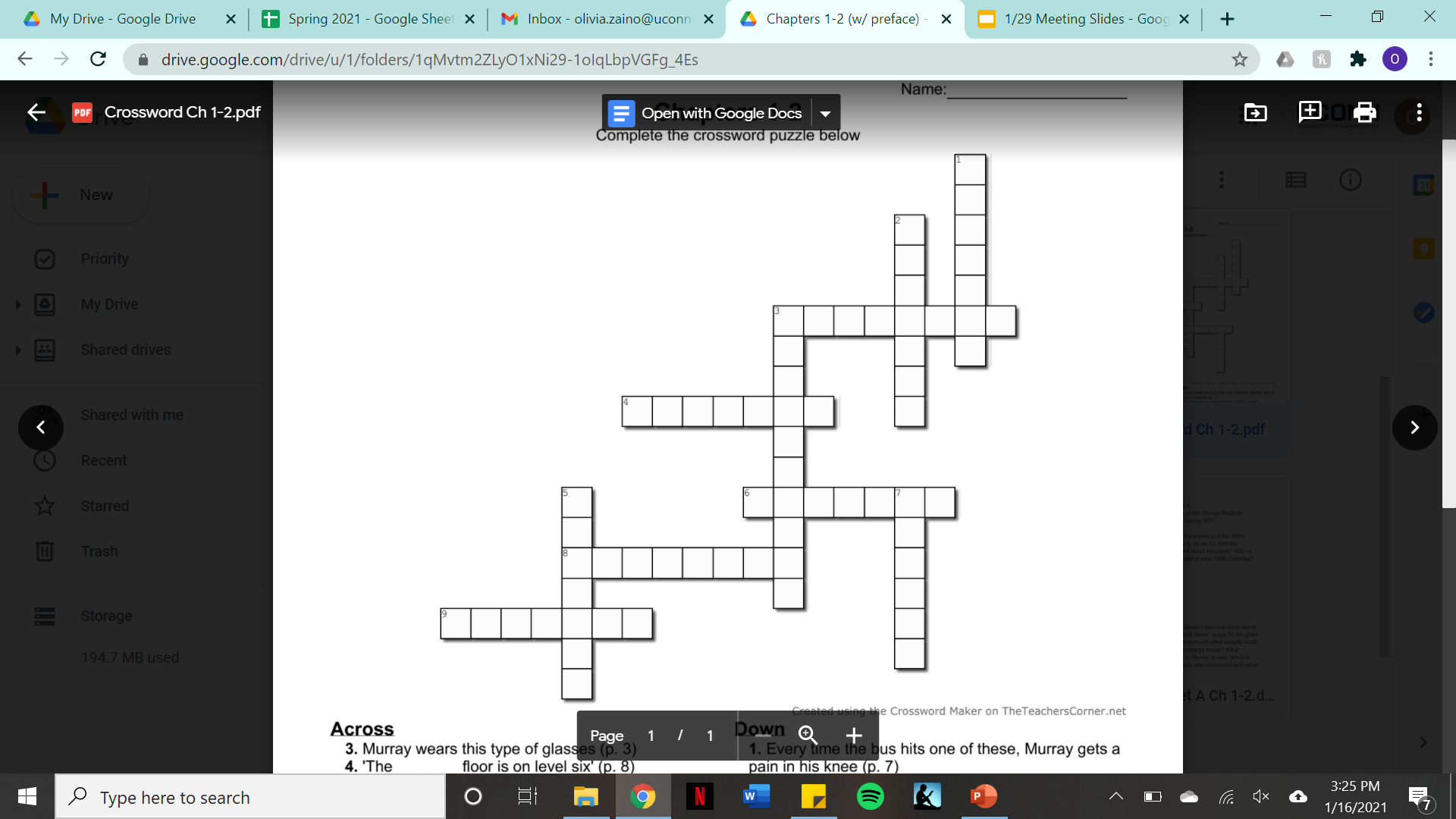 p
o
t
h
o

e
c
u
p

a
k
e
5 Down
b     i     f    o    c    a     l    s
r
e

t
h
a
y
Recalling feelings of youth gave Murray a “_______ of hope”
(page 14)
c     a    r     d    i    a     c
b    e    a    n    b    a    g
I      l     l      i     n   o    i     s
C    a    s    h   m   a    n
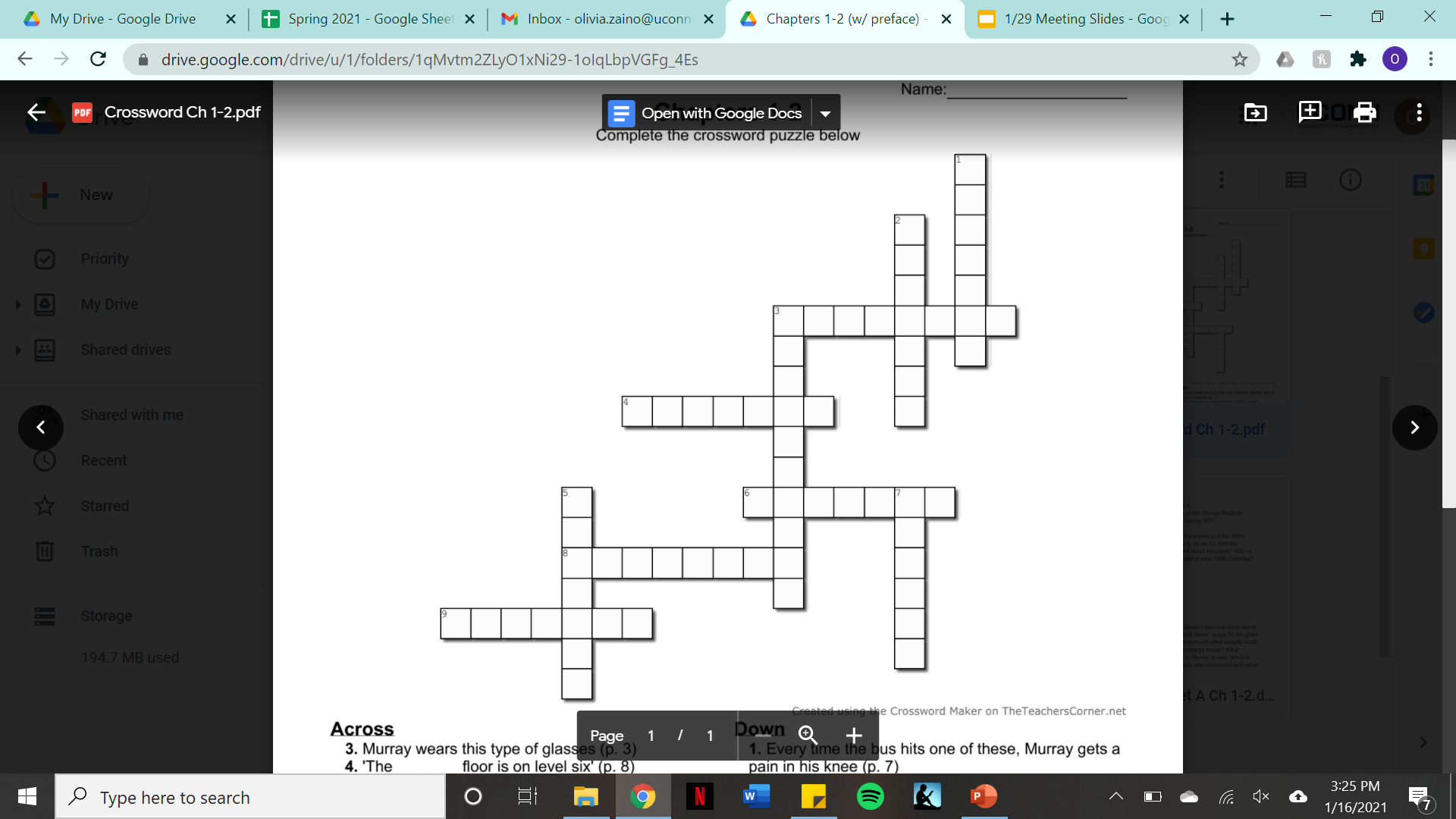 p
o
t
h
o

e
c
u
p

a
k
e
5 Down
b     i     f    o    c    a     l    s
r
e

t
h
a
y
Recalling feelings of youth gave Murray a “_______ of hope”
(page 14)

glimmer
c     a    r     d    i    a     c
g
l

m

e
r
b    e    a    n    b    a    g
I      l     l      i     n   o    i     s
C    a    s    h   m   a    n
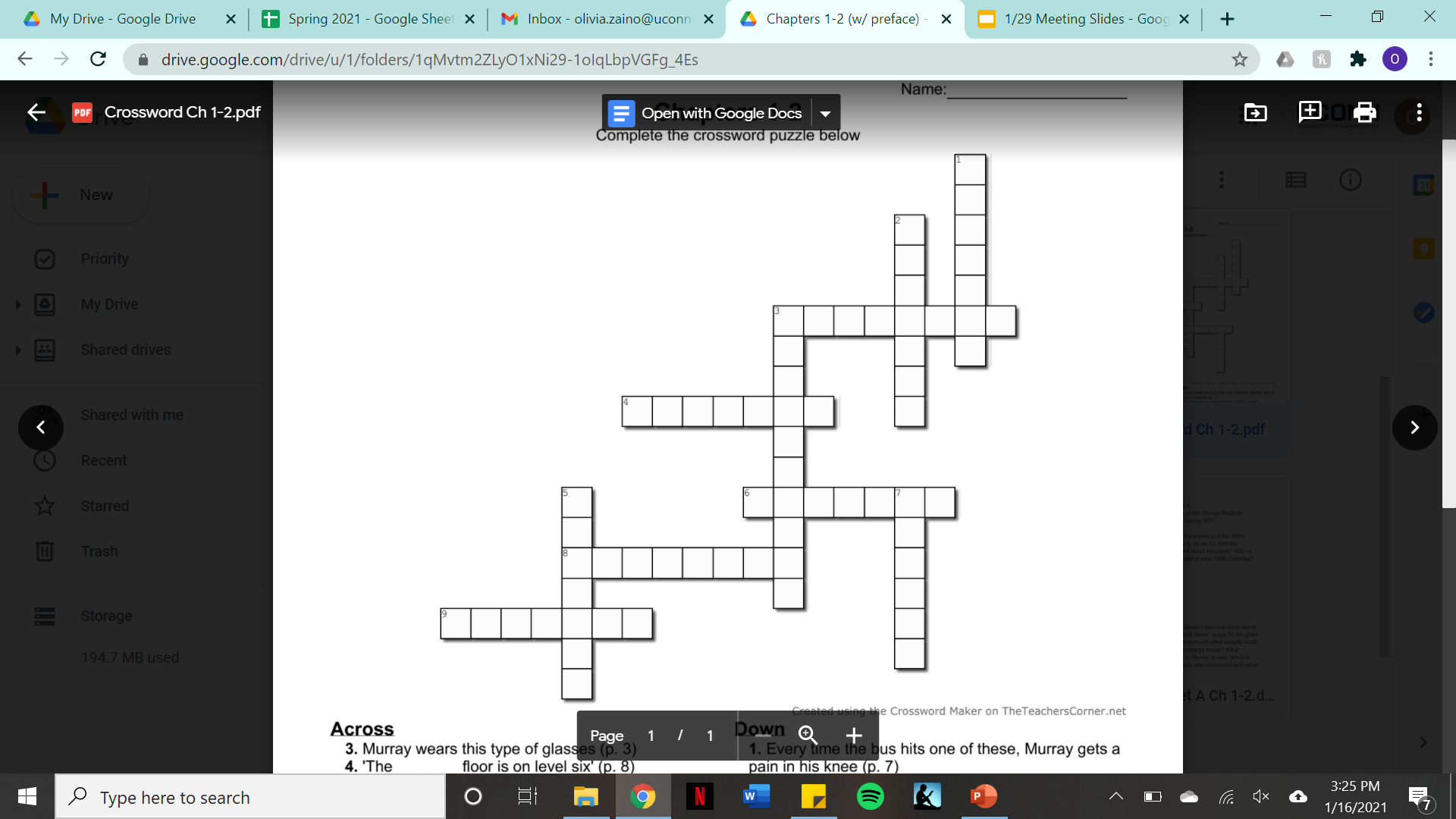 p
o
t
h
o

e
c
u
p

a
k
e
7 Down
b     i     f    o    c    a     l    s
r
e

t
h
a
y
In the video game, Jason and Murray are Gods fighting these creatures
(page 10)
c     a    r     d    i    a     c
g
l

m

e
r
b    e    a    n    b    a    g
I      l     l      i     n   o    i     s
C    a    s    h   m   a    n
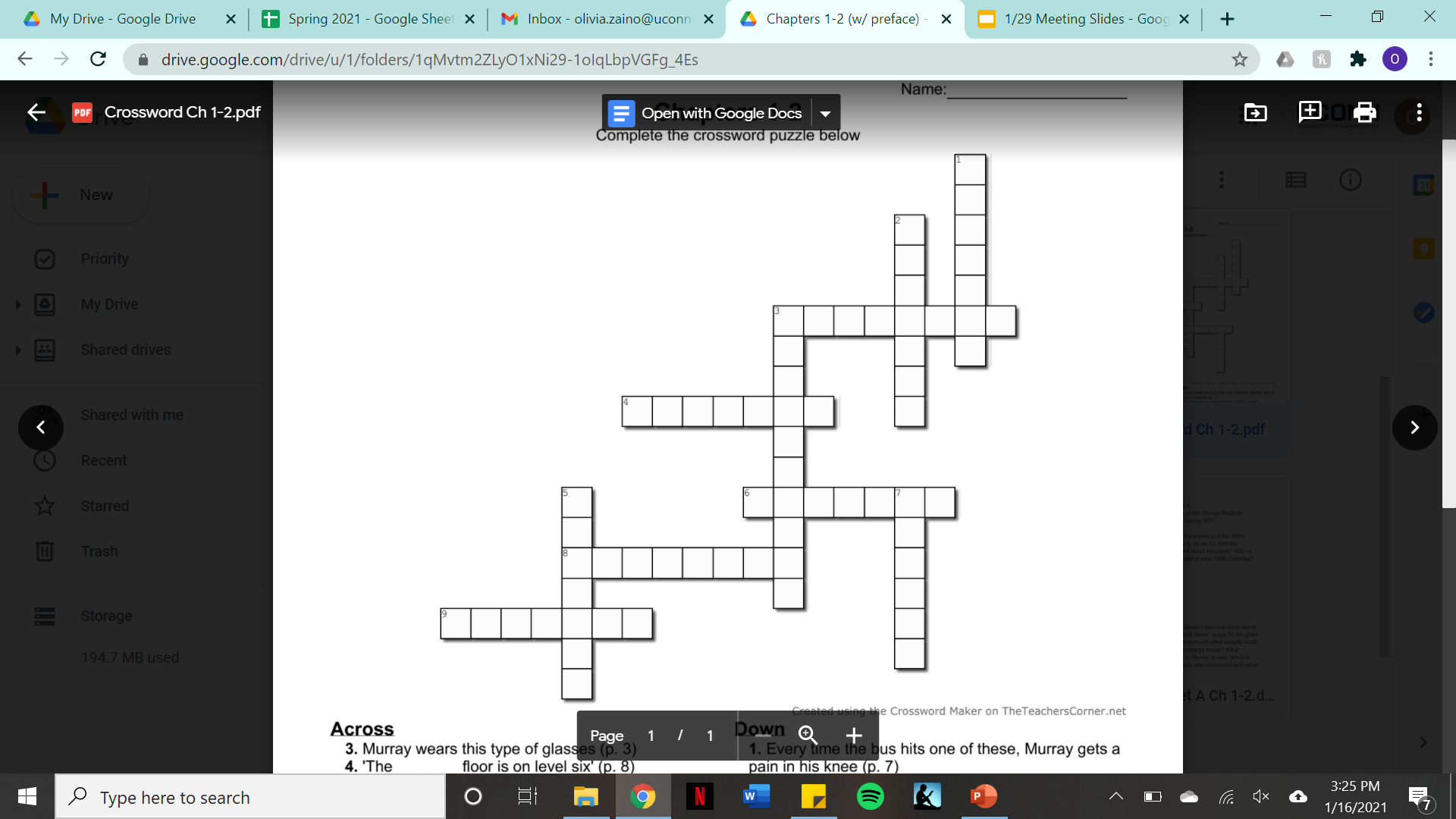 p
o
t
h
o

e
c
u
p

a
k
e
7 Down
b     i     f    o    c    a     l    s
r
e

t
h
a
y
In the video game, Jason and Murray are Gods fighting these creatures
(page 10)

aliens
c     a    r     d    i    a     c
g
l

m

e
r
b    e    a    n    b    a    g
l
i
e
n
s
I      l     l      i     n   o    i     s
C    a    s    h   m   a    n
Discussion
[Speaker Notes: Since we didn’t have book club at the end of last year, we’d like to take the time to discuss 2020. I think many of us would agree that 2020 was not the best year. At the same time, however, it is important to consider what good things 2020 brought us. What were some reasons 2020 was a rough year? What are some good things that happened to you in 2020? Now that 2021 is underway, what plans do you have to make sure that 2021 is a good year?]